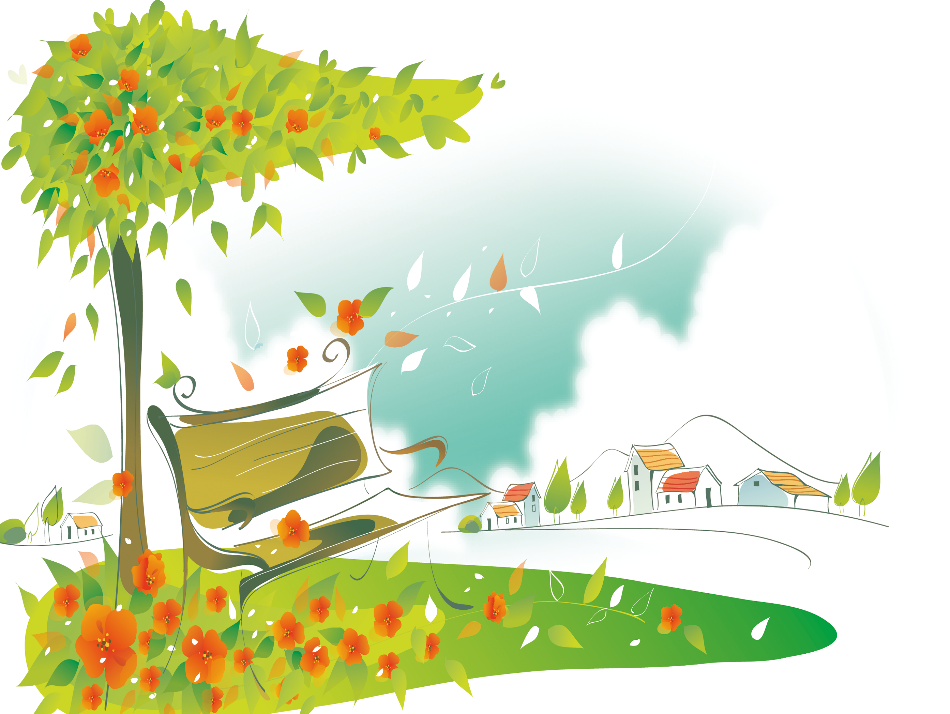 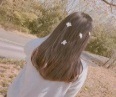 Khởi động
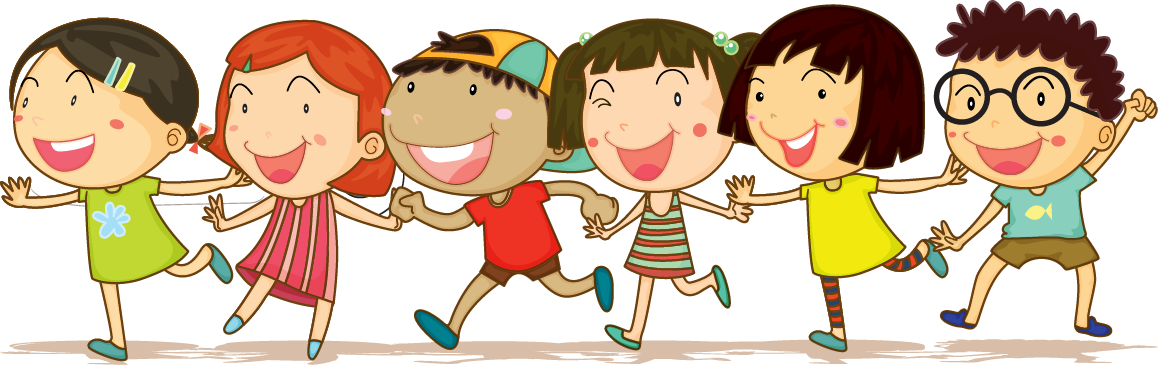 啦
开
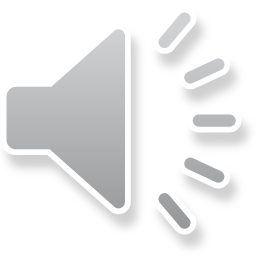 HỌC TOÁN CÙNG ẾCH XANH
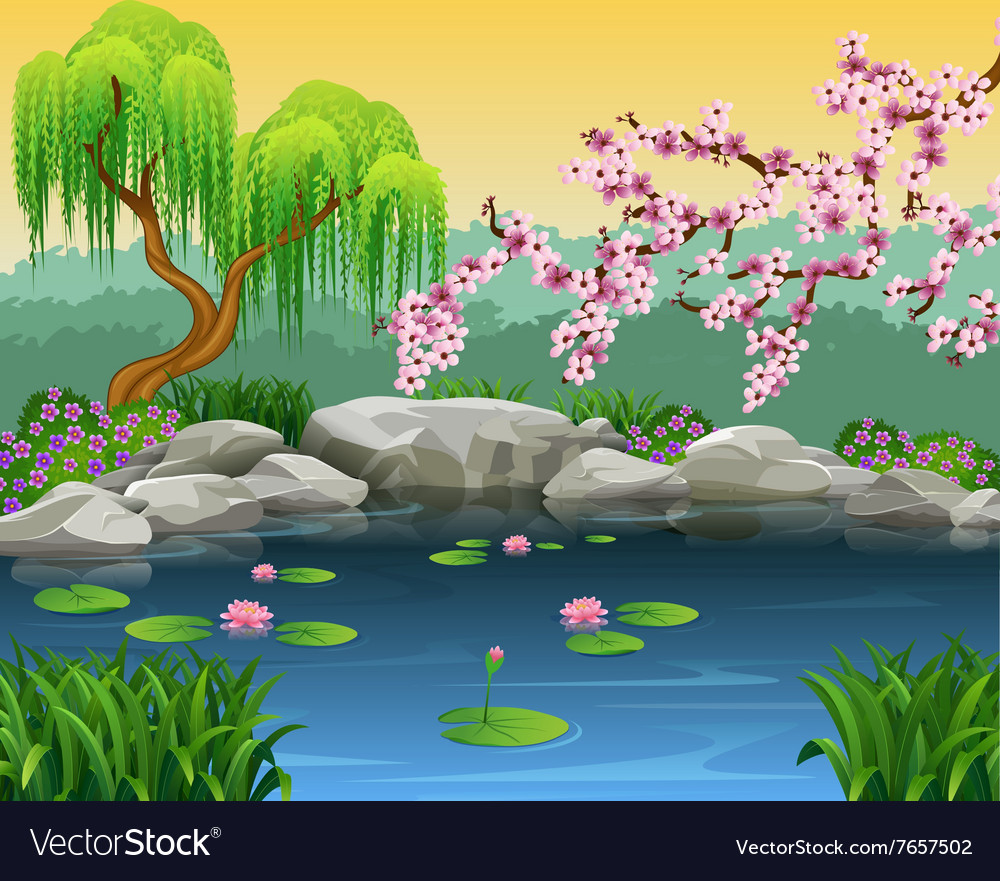 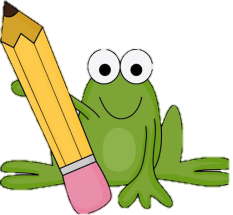 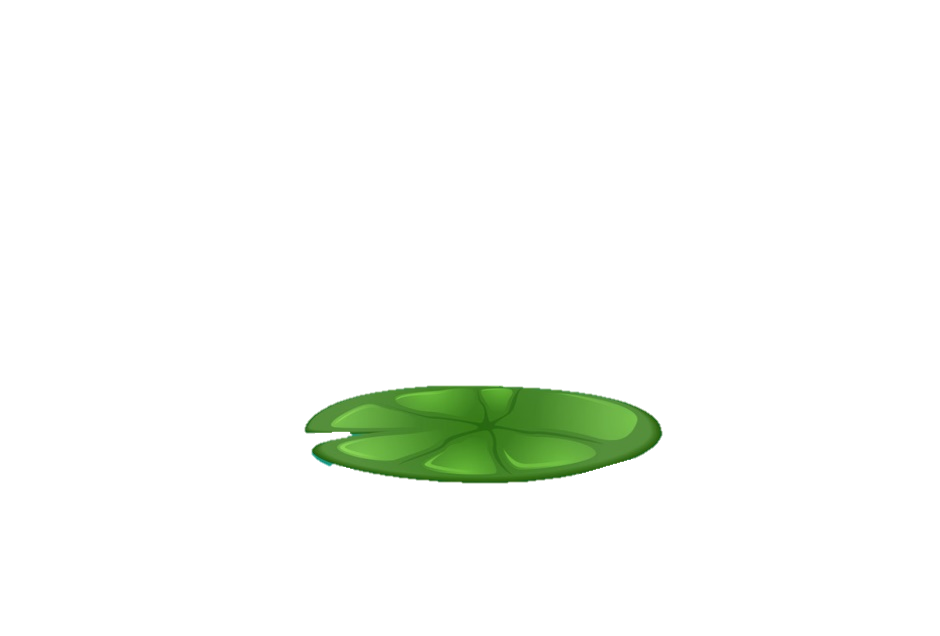 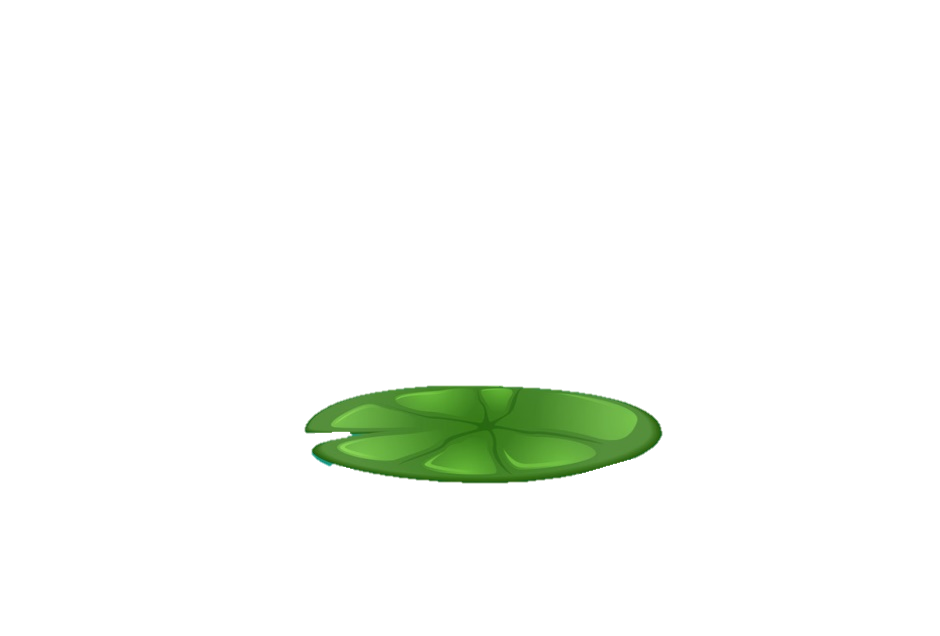 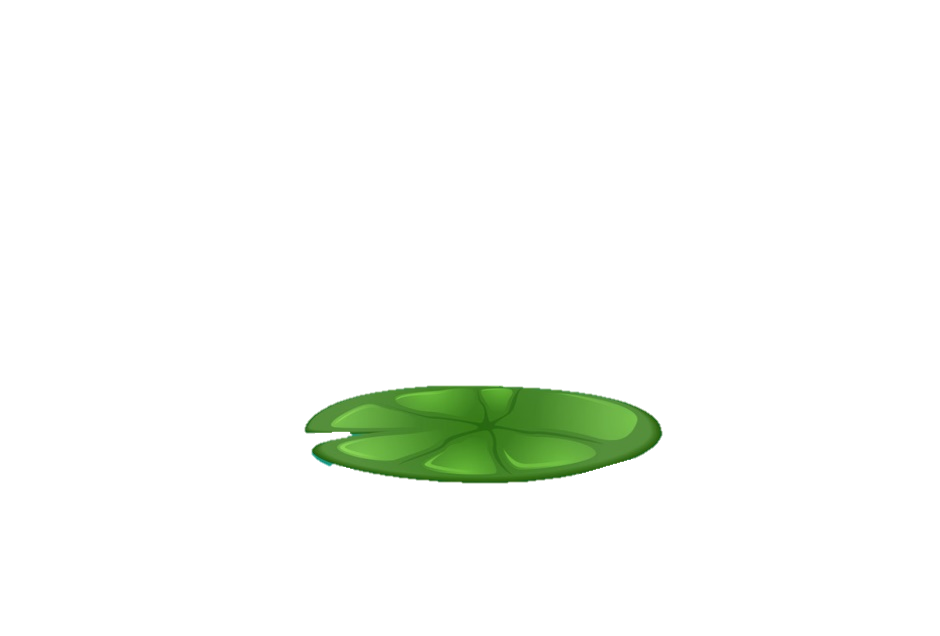 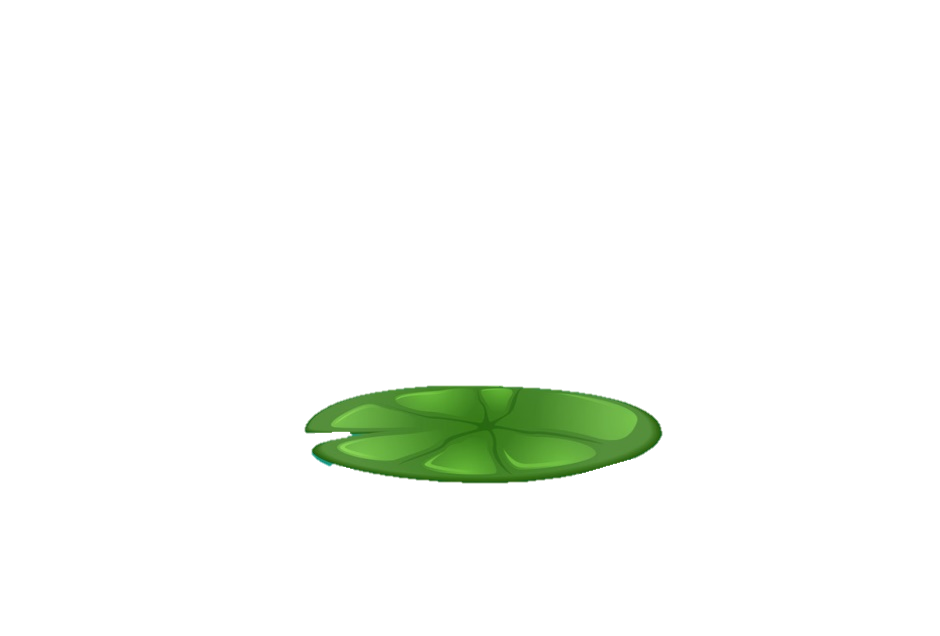 6
5  x 3 = 15
15 : 3 = 5
15 : 5 = 3
5 x 2 = 10
5 x 9
2 x 7
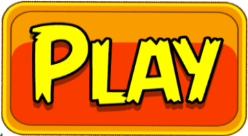 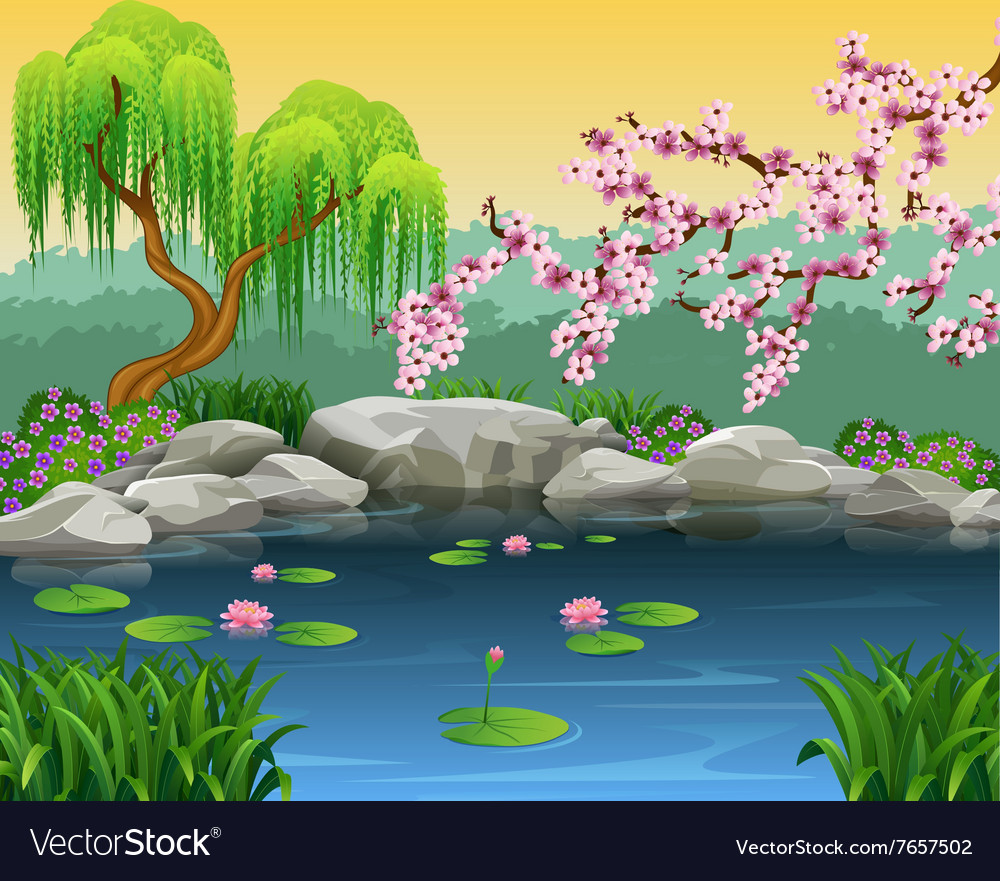 2 x 8 = ?
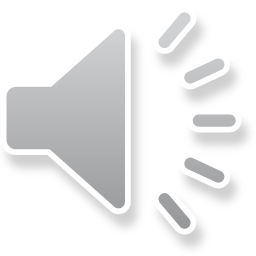 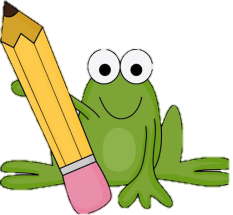 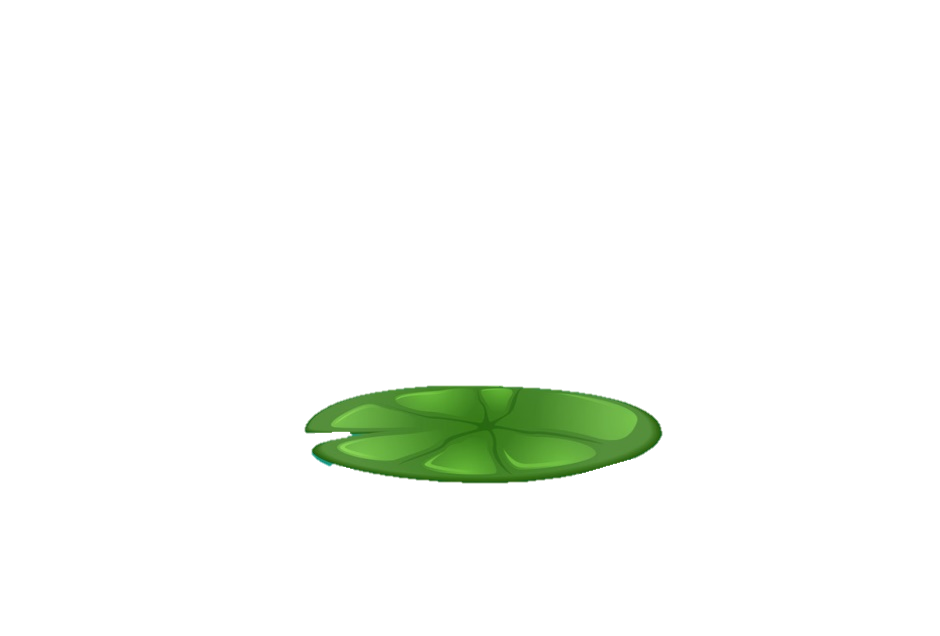 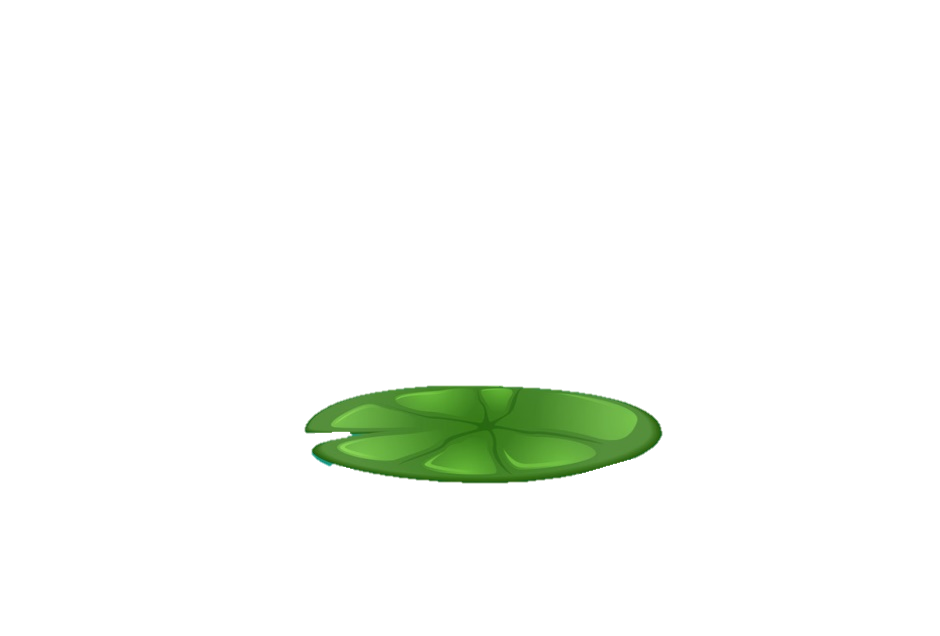 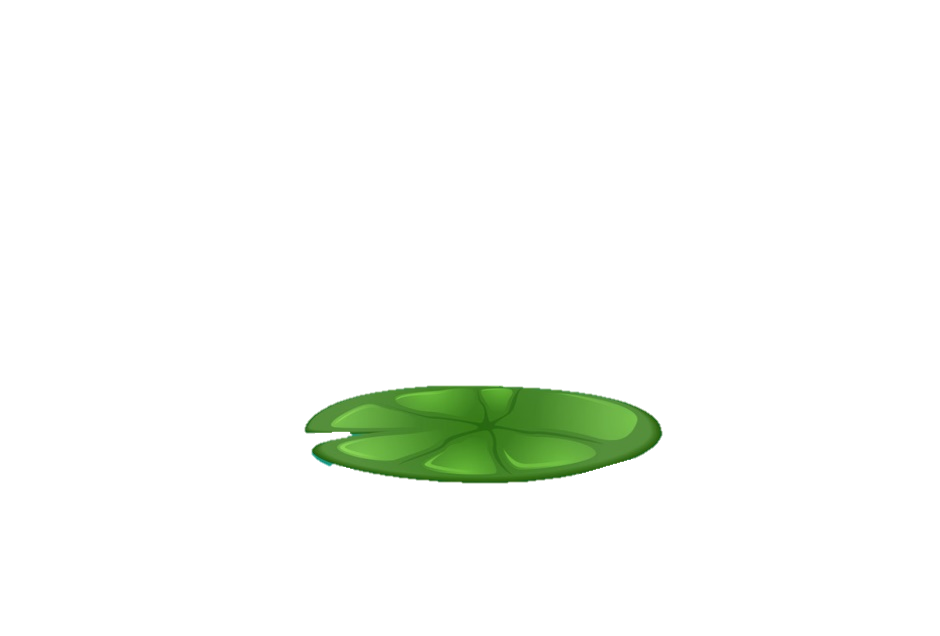 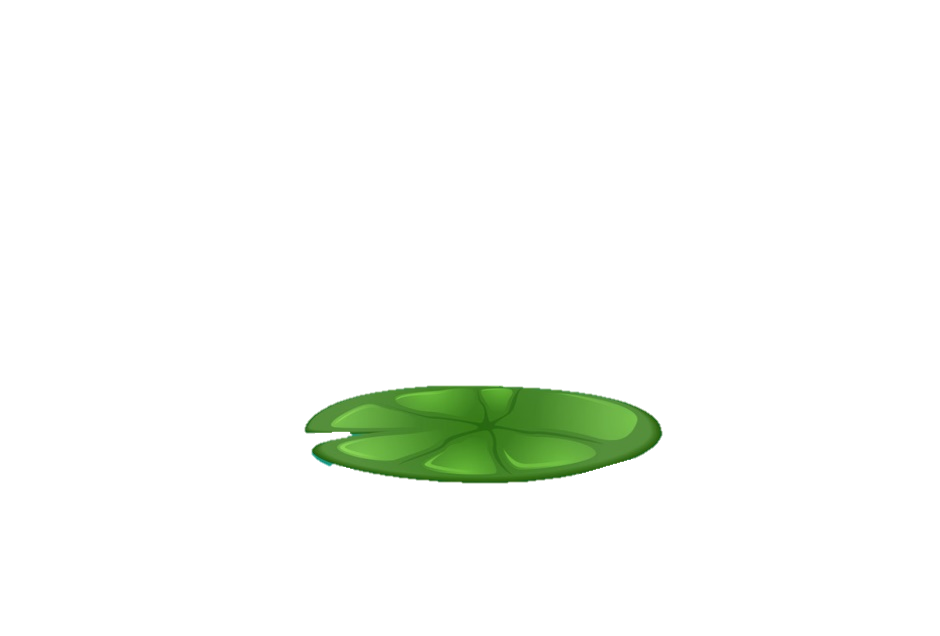 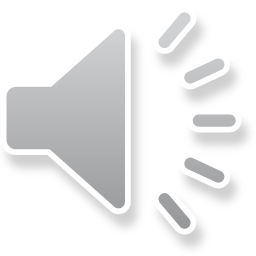 2
7
9
16
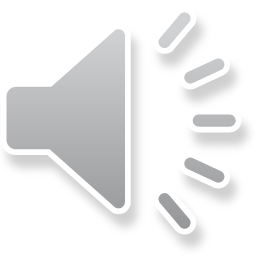 C.
A.
B.
D.
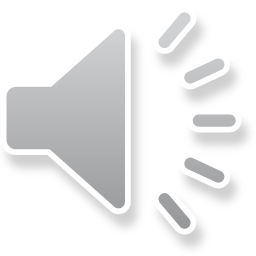 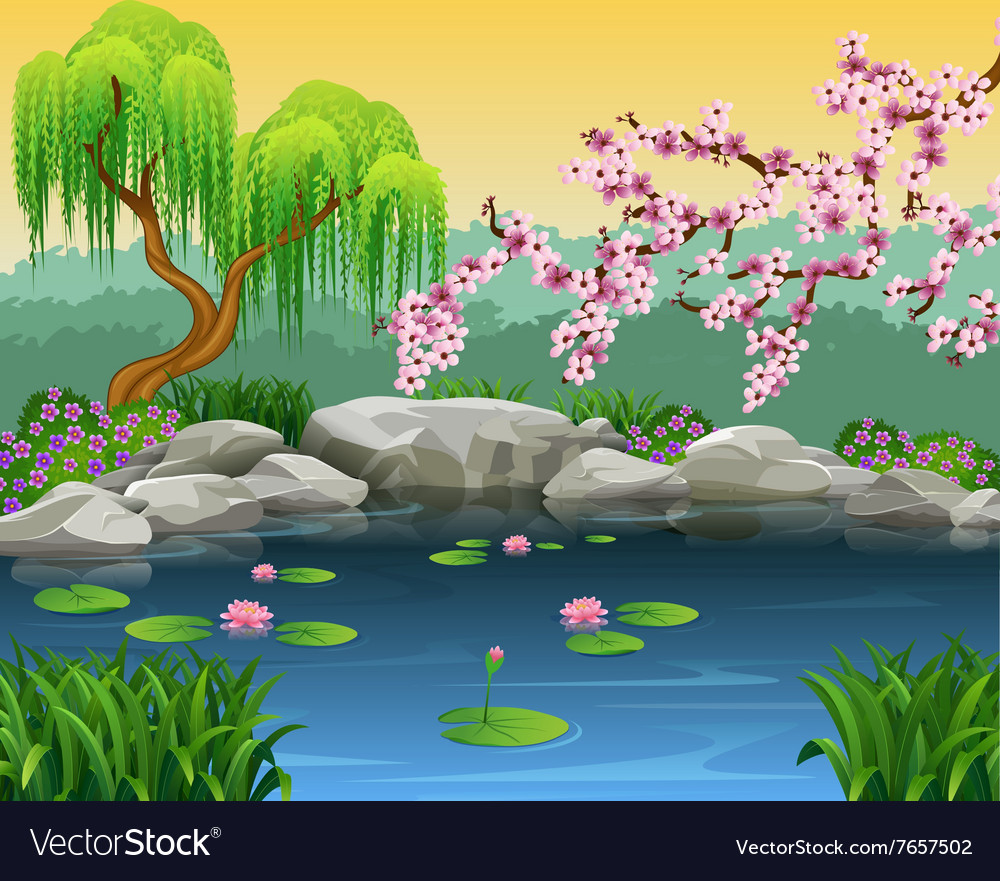 5 x 6 = ?
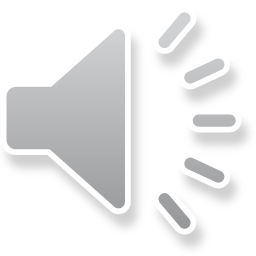 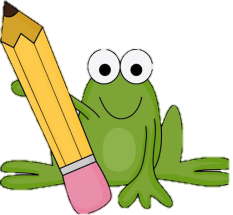 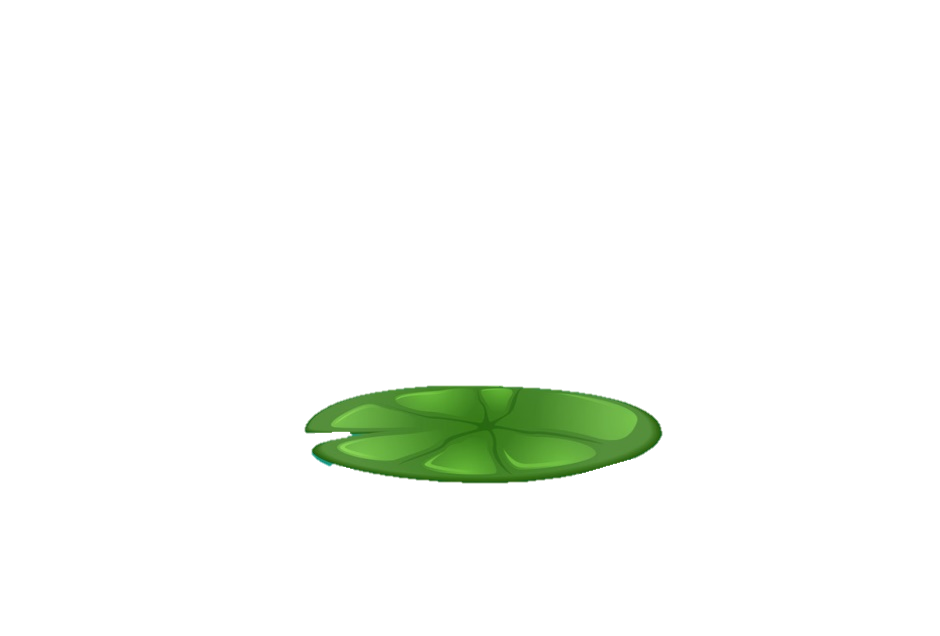 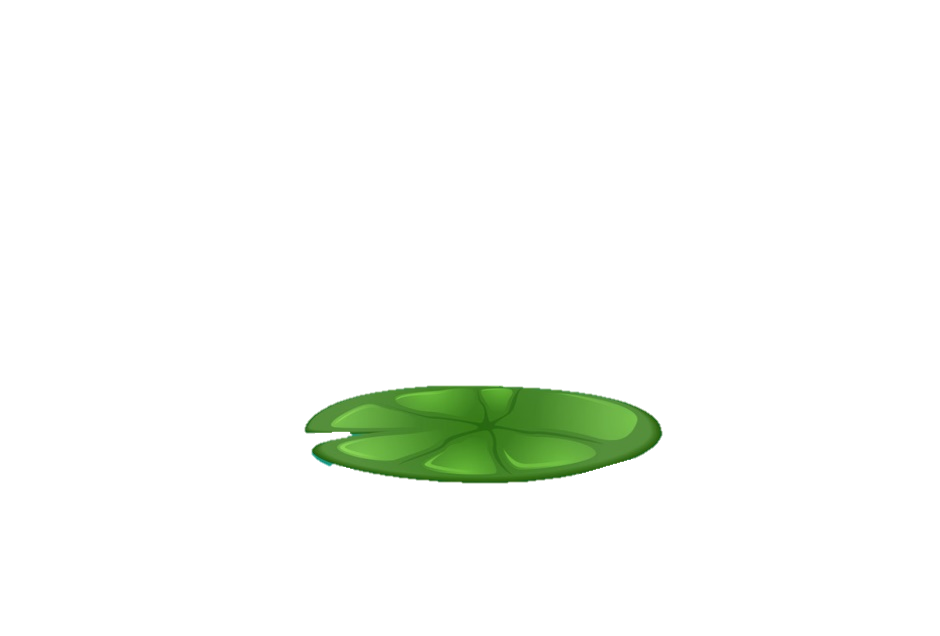 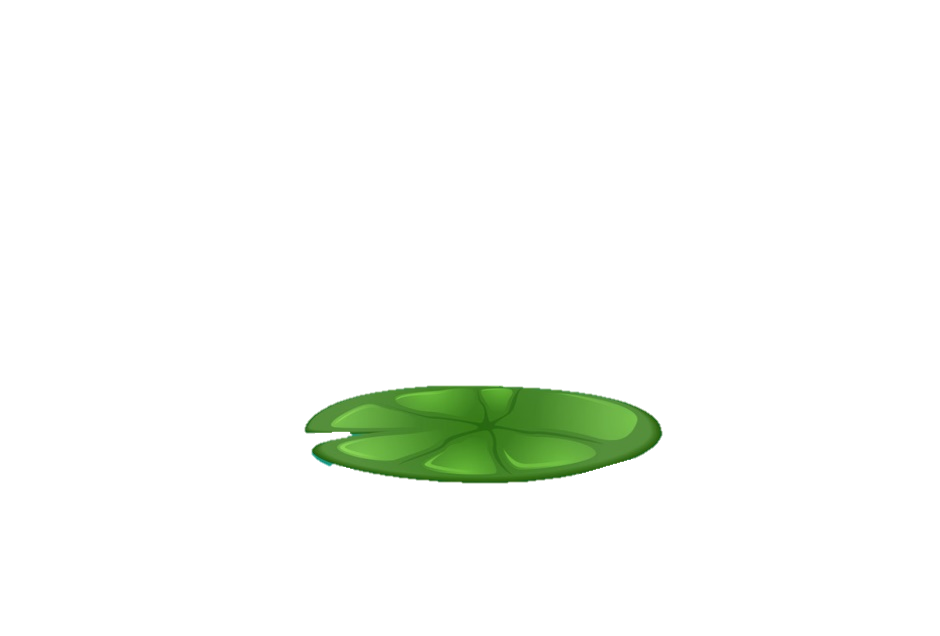 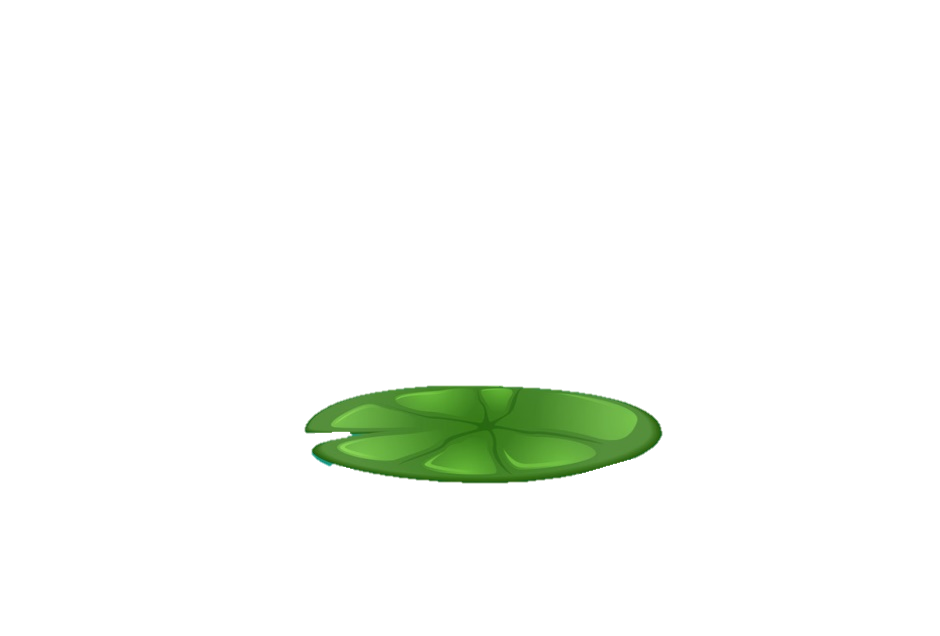 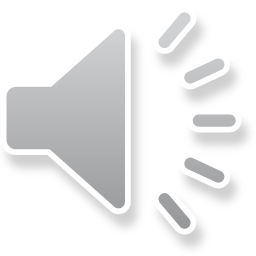 14
25
30
5
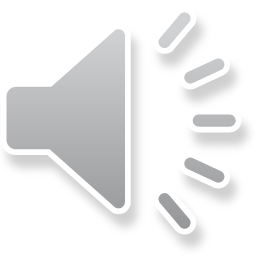 D.
A.
B.
C.
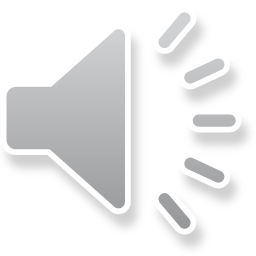 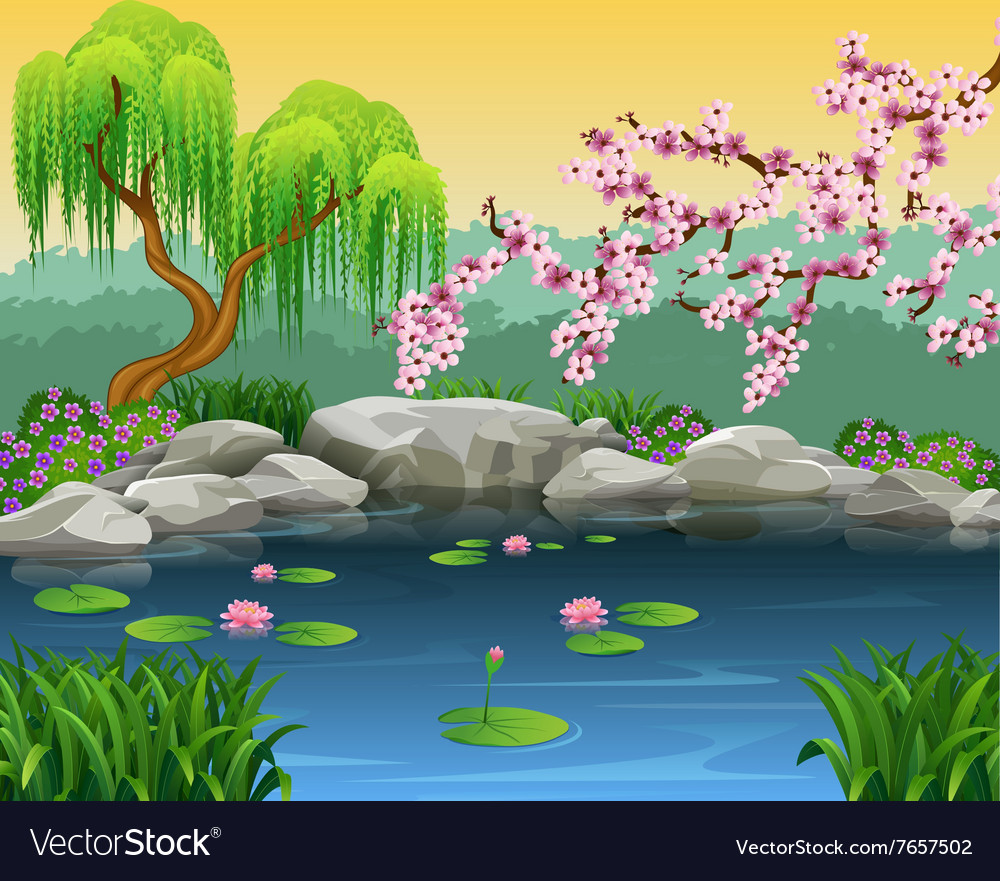 5 x 2 = 10. Nêu 2 phép chia tương ứng
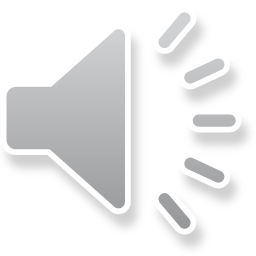 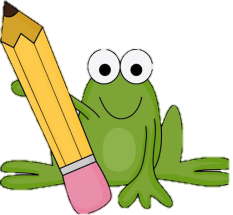 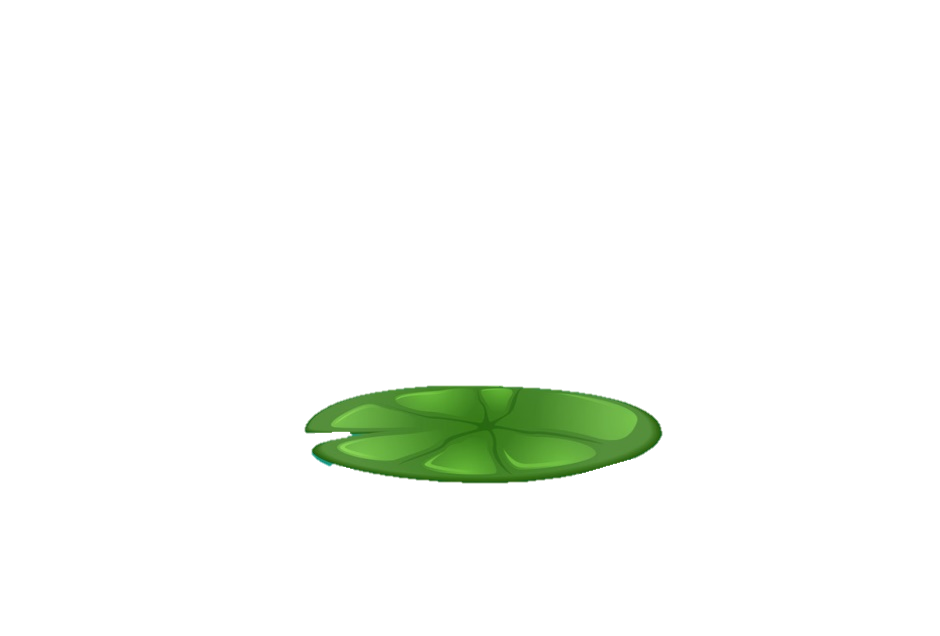 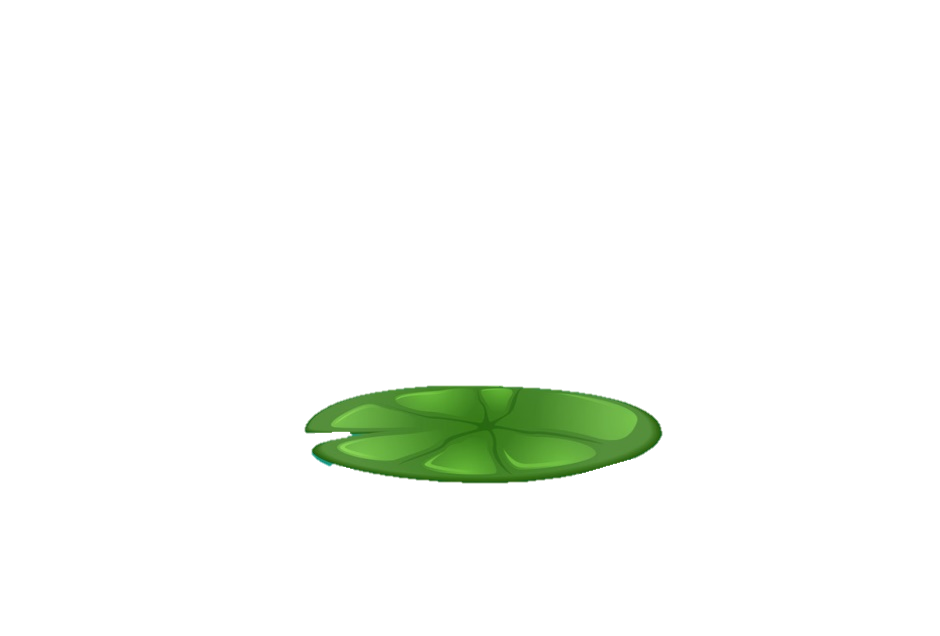 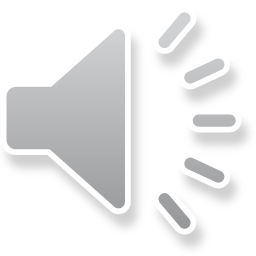 10 : 2 = 4
10 : 2 =  5
10 : 5 = 2
10 : 2 = 4
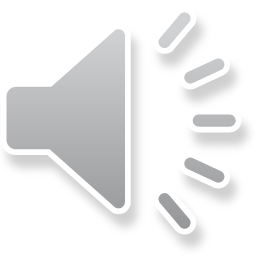 A
B
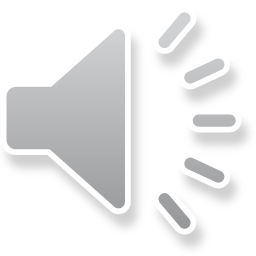 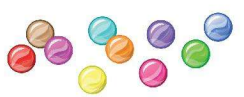 Chia đều 10 viên bi cho 5 bạn. Mỗi bạn được mấy viên bi ?
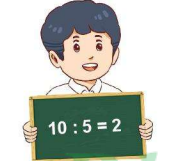 10 : 5 = 2
10   :    5     =   2
Số chia
Số bị chia
Thương
10 : 5 cũng gọi là thương
10   :    5     =   2
Số  bị chia
Số chia
Thương
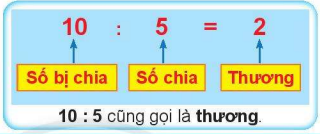 14   :    2     =   7
Số chia
Thương
Số bị chia
14 : 2 cũng gọi là thương
20   :    5     =   4
Thương
Số bị chia
Số chia
20 : 5 cũng gọi là thương
1
Gọi tên các thành phần của phép chia
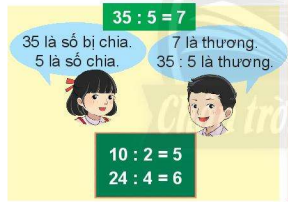 1
Gọi tên các thành phần của phép chia
10 : 2 = 5
10 : 2 = 5
24 : 4 = 6
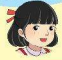 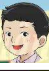 1
Gọi tên các thành phần của phép chia.
24 : 4 = 6
20 : 5 = 4
40 : 5 = 8
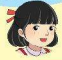 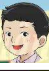 2
Viết phép chia
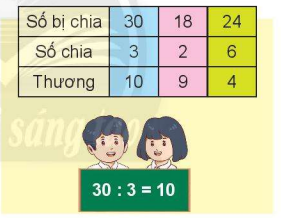 30 : 3 = 10
2
Viết phép chia
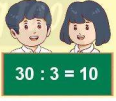 18 : 2 = 9
24 : 6 = 4
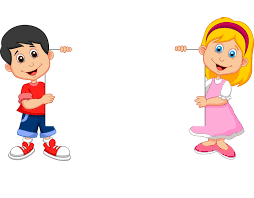 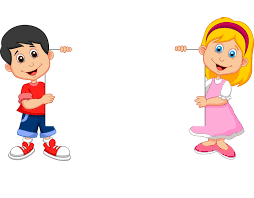 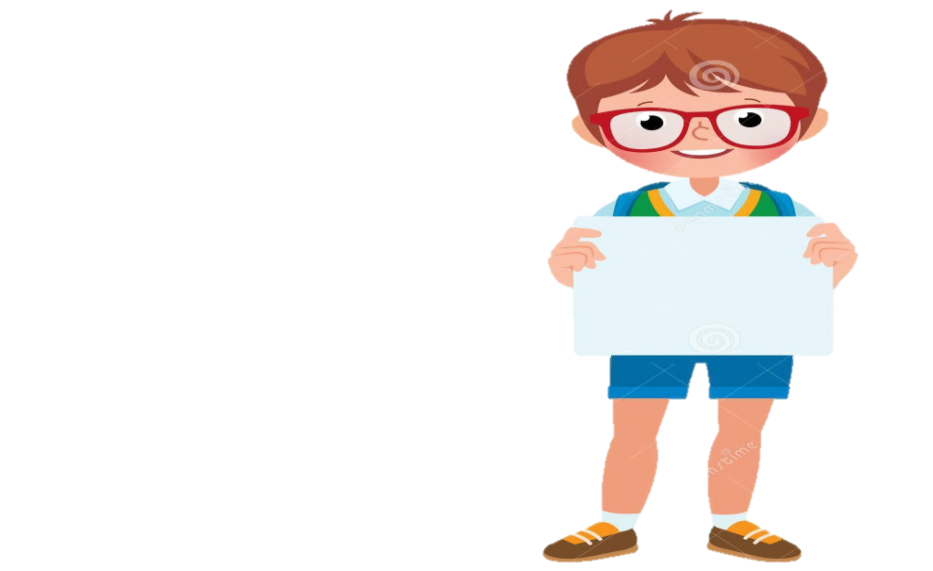 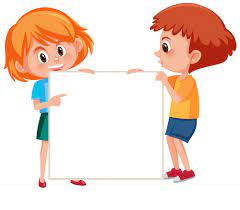 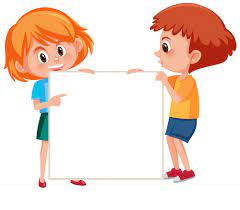 8 là 
thương
8 là
 số chia
8 là
 số chia
8 là 
số bị chia
8 là 
số bị chia
Luật chơi:
Mỗi lần chơi giáo viên đưa ra 3 phép tính đã được viết sẵn rồi HS “Đố bạn”.
Chúng ta cùng tham gia trò chơi : Đố bạn
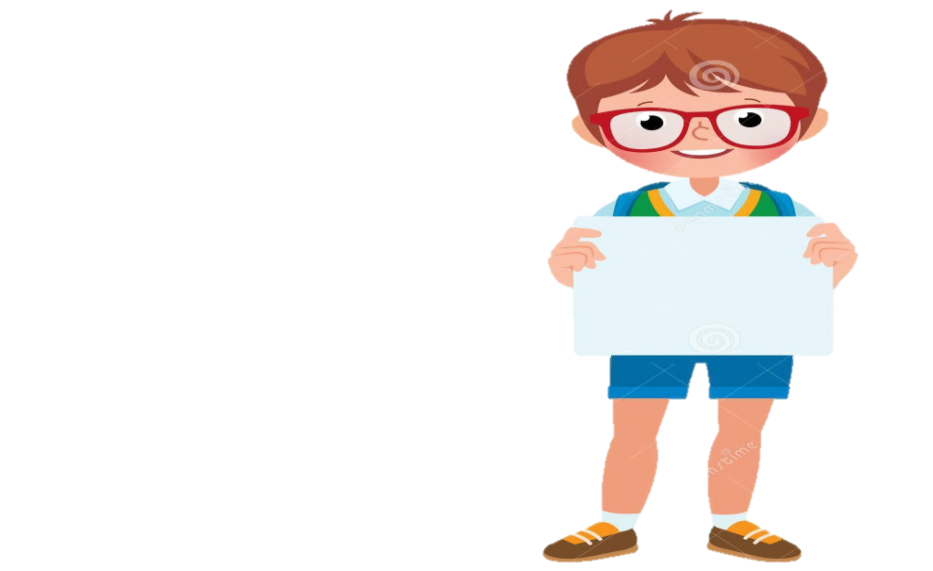 16 : 2 = 8
8 : 2 = 4
3
1
16 : 8 = 2
8 là 
thương
2
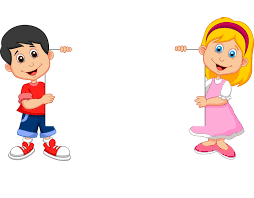 6 : 2 = 3
4
6
5
6 là
 số chia
6 là 
số bị chia
6 là 
thương
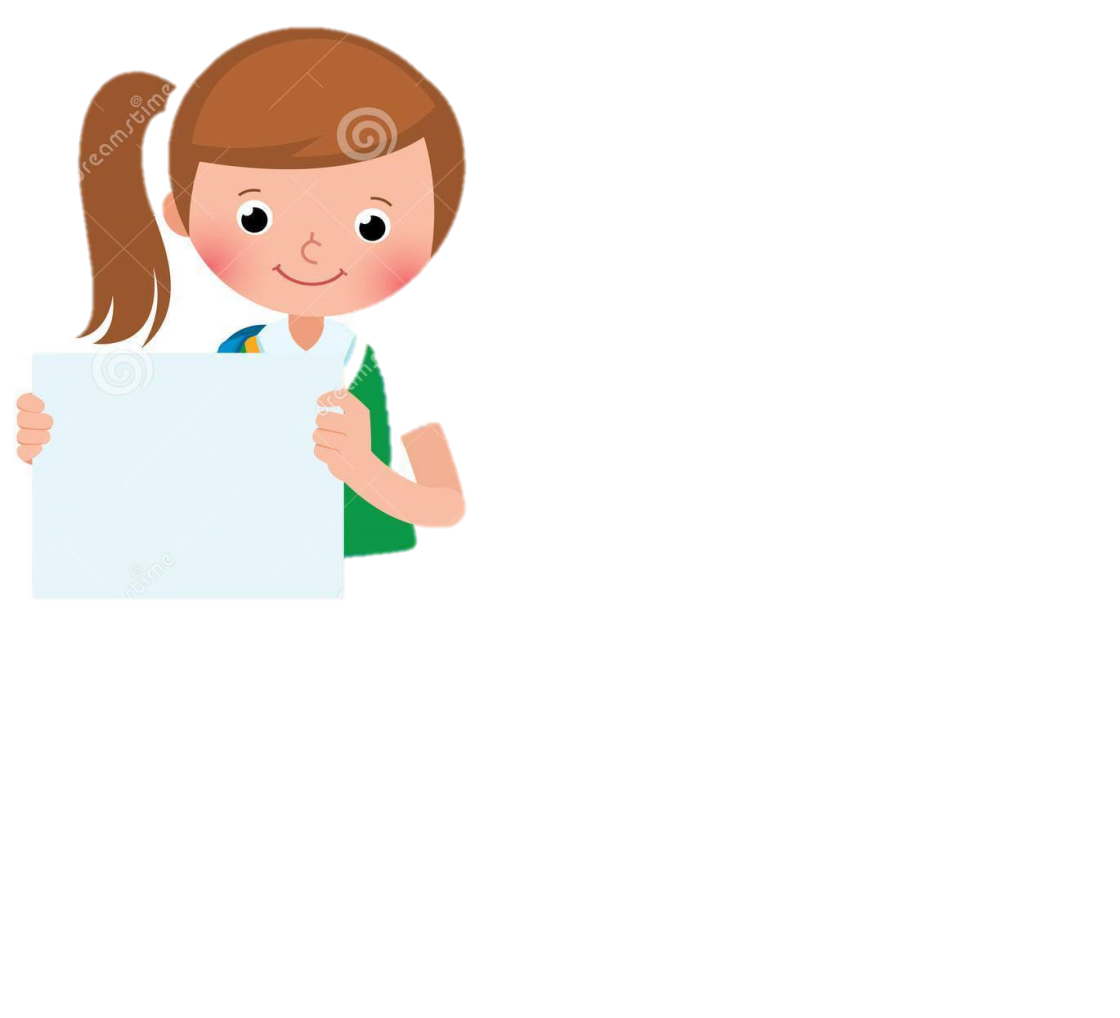 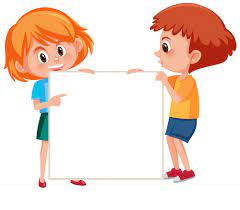 12 : 6 =  2
12 : 2 = 6
Thứ Năm, ngày 13 tháng 2 năm 2025
Toán
Số bị chia – Số chia – Thương
12 : 2 = 6
8 : 2 = 4
4
1
6 : 2 = 3
5
16 : 8 = 2
2
12 :6 =  2
16 : 2 =  8
6
3
Lưu ý: Cùng một số, ở các vị trí khác nhau trong phép tính, sẽ có tên gọi khác nhau.
CỦNG CỐ
TÌM CHUỒNG CHO THỎ
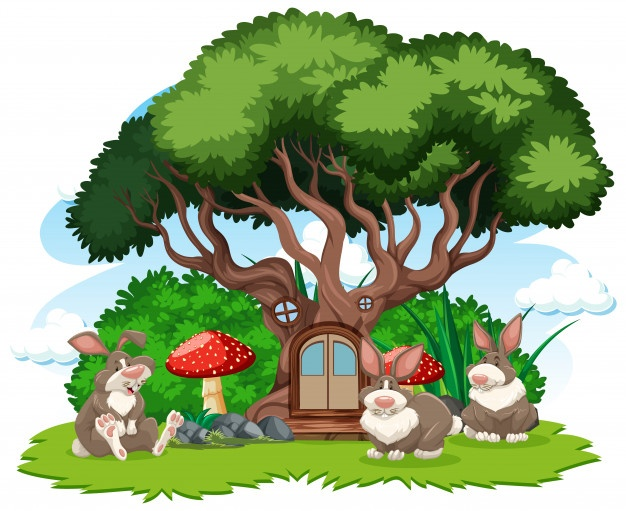 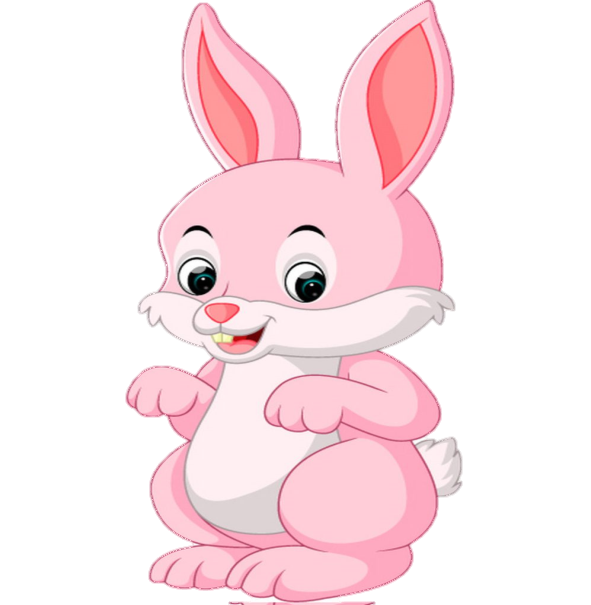 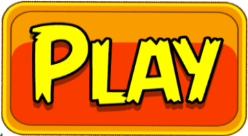 1. Em hãy nêu tên các thành phần của phép cộng.
10 + 2 = 12
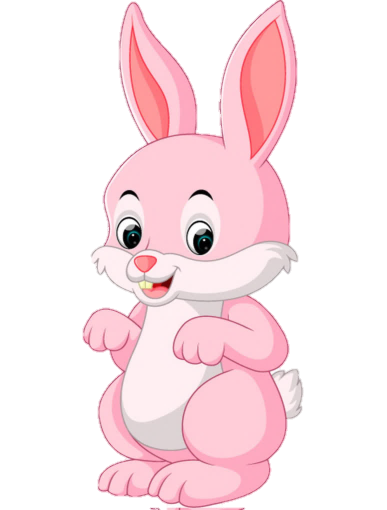 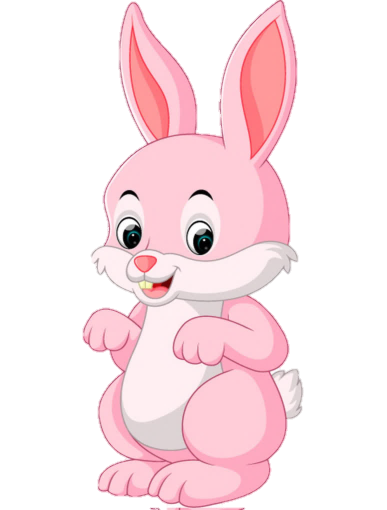 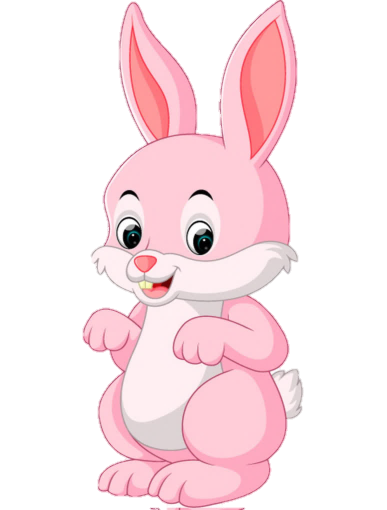 SỐ HẠNG
TỔNG
SỐ HẠNG
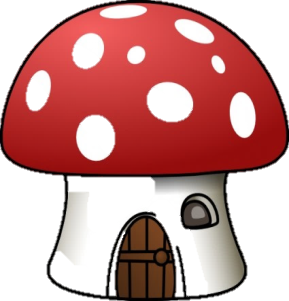 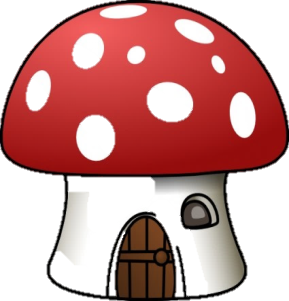 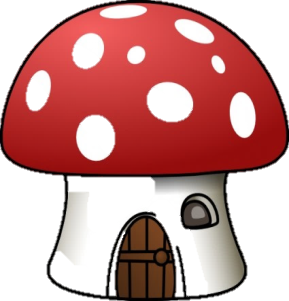 12
10
2
2. Em hãy nêu tên các thành phần của phép trừ.
10 - 2 = 8
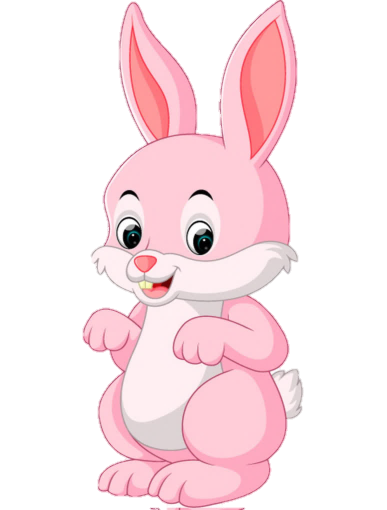 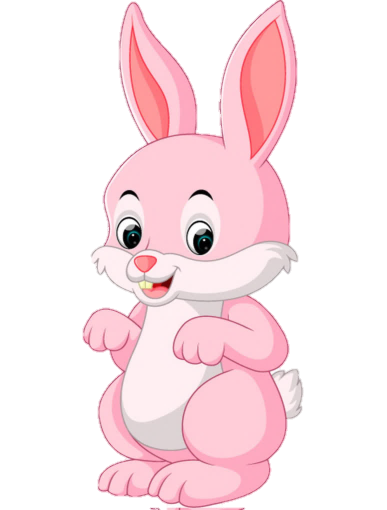 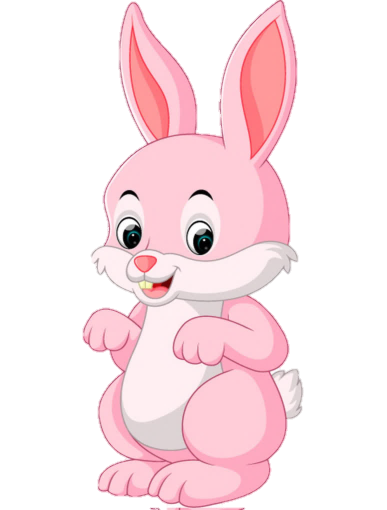 10
8
2
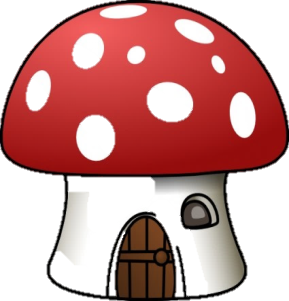 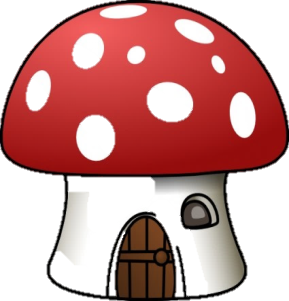 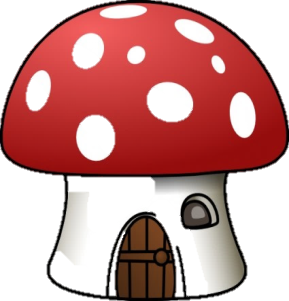 Hiệu
Số bị trừ
Số trừ
3. Em hãy nêu tên các thành phần của phép nhân.
2 x 10 = 20
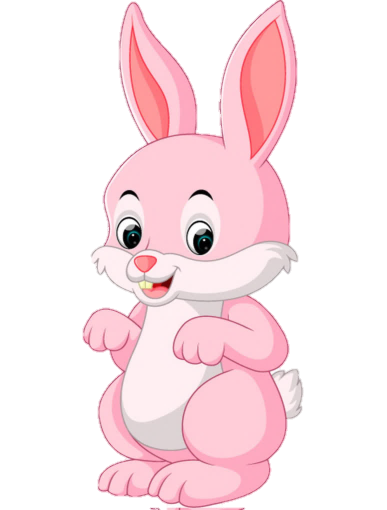 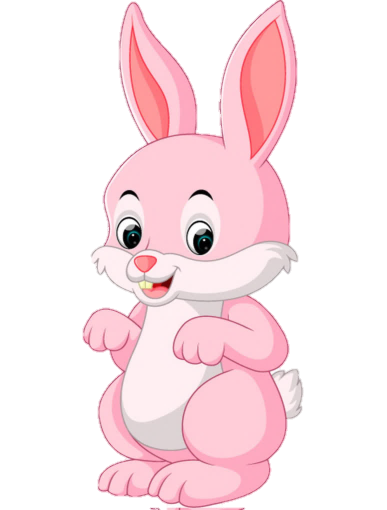 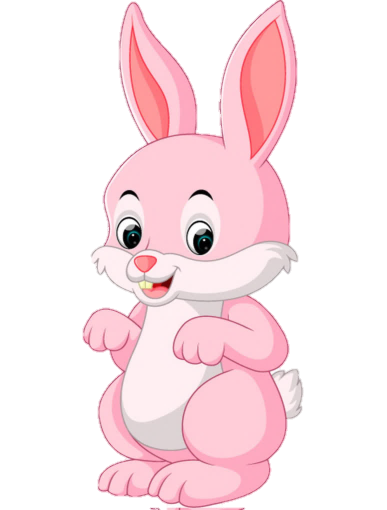 THỪA SỐ
THỪA SỐ
TÍCH
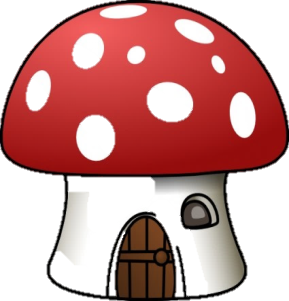 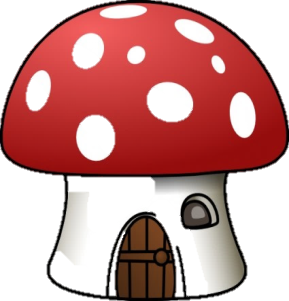 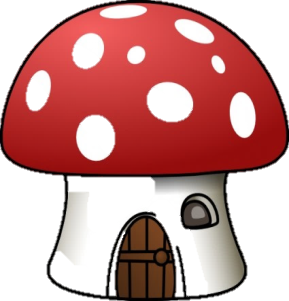 10
20
2
4. Em hãy nêu tên các thành phần của phép chia.
10 : 2 = 5
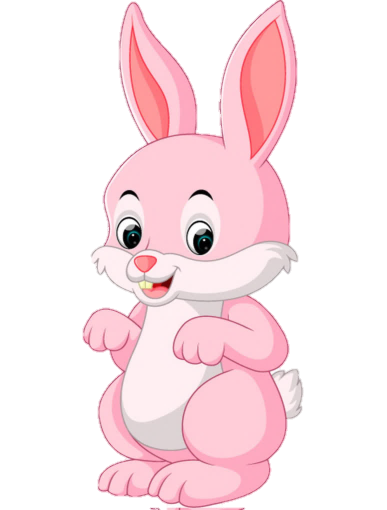 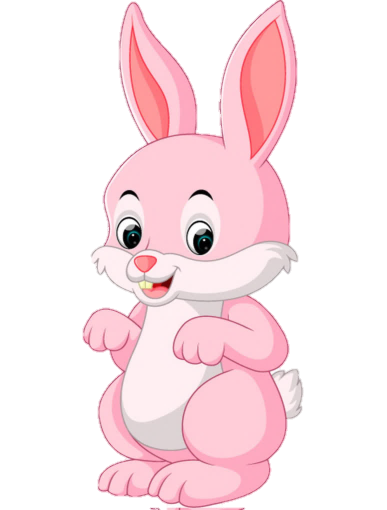 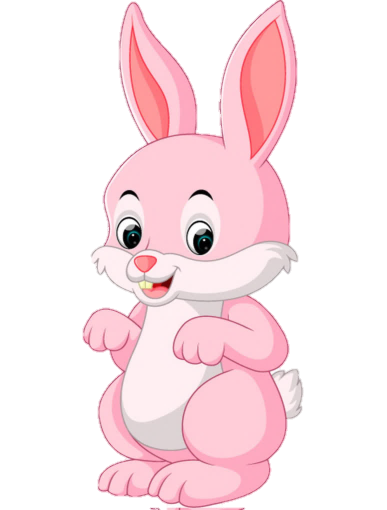 10
5
2
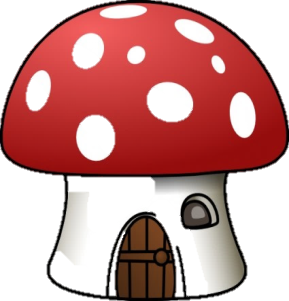 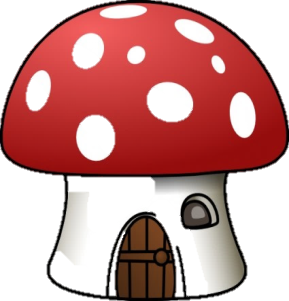 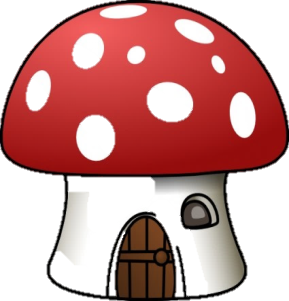 Thương
Số bị chia
Số chia
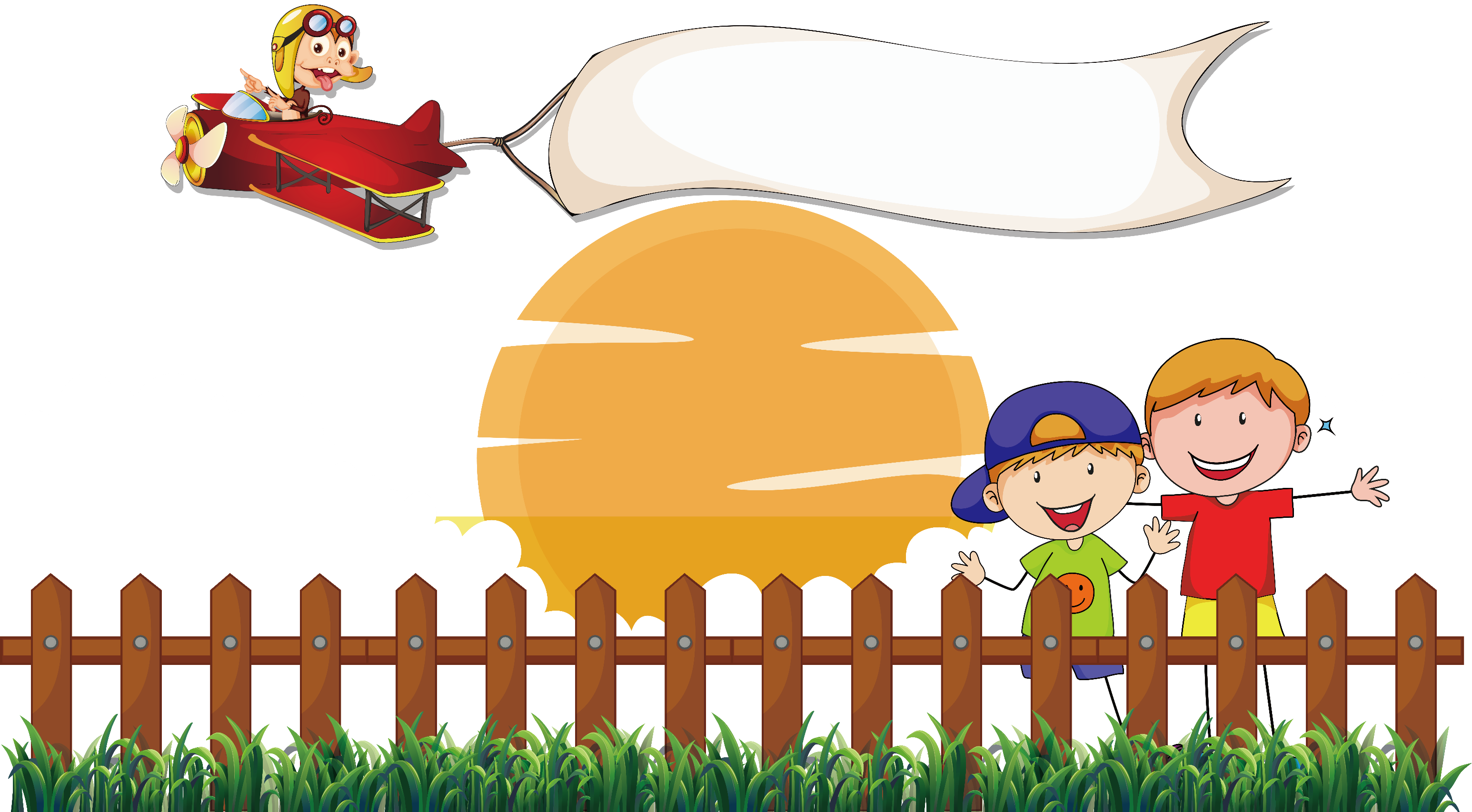 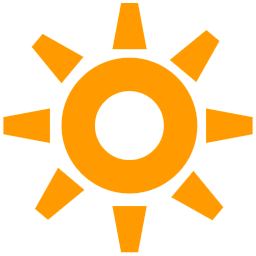 CHÀO TẠM BIỆT CÁC CON
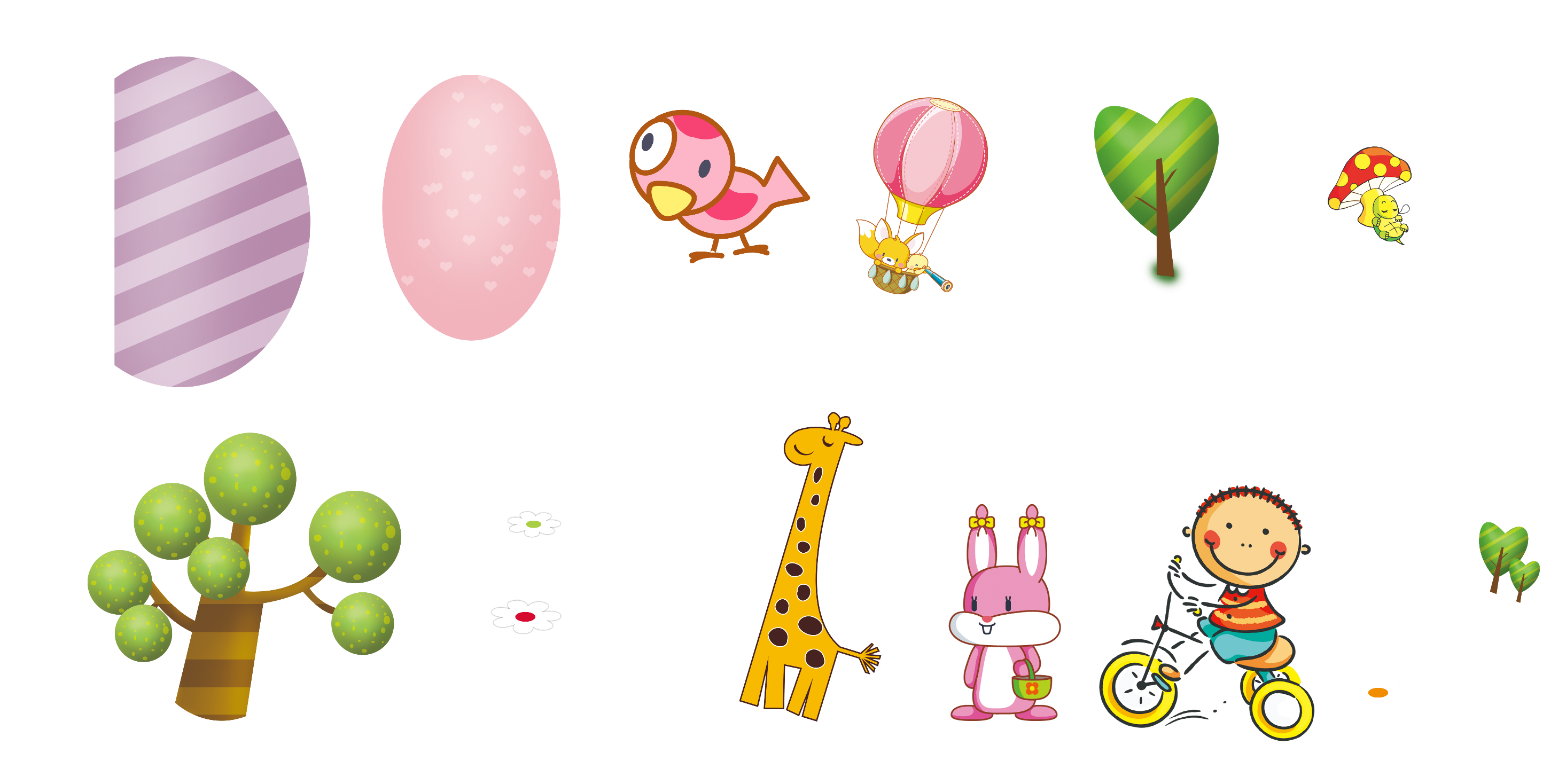 3
Trò chơi Kết bạn
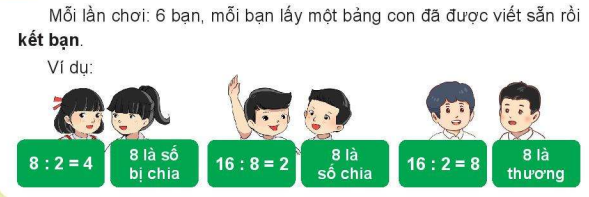 Cần nhớ: cùng một số, ở các vị trí khác nhau trong phép tính, sẽ có tên gọi khác nhau.
Trò chơi Kết bạn
3
Cặp số 2
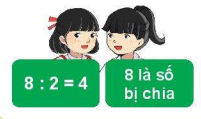 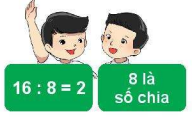 Cặp số 1
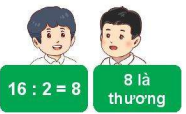 Cặp số 3
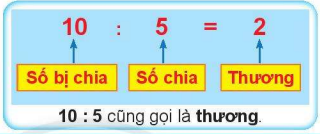